Please note, these are the actual video-recorded proceedings from the live CME event and may include the use of trade names and other raw, unedited content.
Dissecting the Decision: 
 Documenting and Discussing the Clinical Practice Patterns of Hematologic Oncology Investigators in the Management of Follicular Lymphoma Monday, July 16, 2018
1:00 PM – 3:00 PM
Lahaina, Hawaii
Faculty
Stephen M Ansell, MD, PhD
Nathan H Fowler, MD
Laurie H Sehn, MD, MPH
Andrew D Zelenetz, MD, PhD
ModeratorNeil Love, MD
Disclosures for Moderator Neil Love, MD
Dr Love is president and CEO of Research To Practice. Research To Practice receives funds in the form of educational grants to develop CME activities from the following commercial interests: AbbVie Inc, Acerta Pharma — A member of the AstraZeneca Group, Adaptive Biotechnologies, Agendia Inc, Agios Pharmaceuticals Inc, Amgen Inc, Ariad Pharmaceuticals Inc, Array BioPharma Inc, Astellas Pharma Global Development Inc, AstraZeneca Pharmaceuticals LP, Baxalta Inc, Bayer HealthCare Pharmaceuticals, Biodesix Inc, bioTheranostics Inc, Boehringer Ingelheim Pharmaceuticals Inc, Boston Biomedical Pharma Inc, Bristol-Myers Squibb Company, Celgene Corporation, Clovis Oncology, CTI BioPharma Corp, Dendreon Pharmaceuticals Inc, Eisai Inc, Exelixis Inc, Foundation Medicine, Genentech, Genomic Health Inc, Gilead Sciences Inc, Halozyme Inc, ImmunoGen Inc, Incyte Corporation, Infinity Pharmaceuticals Inc, Ipsen Biopharmaceuticals Inc, Janssen Biotech Inc, administered by Janssen Scientific Affairs LLC, Jazz Pharmaceuticals Inc, Kite Pharma Inc, Lexicon Pharmaceuticals Inc, Lilly, Medivation Inc, a Pfizer Company, Merck, Merrimack Pharmaceuticals Inc, Myriad Genetic Laboratories Inc, NanoString Technologies, Natera Inc, Novartis, Novocure, Onyx Pharmaceuticals, an Amgen subsidiary, Pfizer Inc, Pharmacyclics LLC, an AbbVie Company, Prometheus Laboratories Inc, Puma Biotechnology Inc, Regeneron Pharmaceuticals Inc, Sanofi Genzyme, Seattle Genetics, Sigma-Tau Pharmaceuticals Inc, Sirtex Medical Ltd, Spectrum Pharmaceuticals Inc, Taiho Oncology Inc, Takeda Oncology, Tesaro Inc, Teva Oncology and Tokai Pharmaceuticals Inc.
Agenda
Follicular Lymphoma Survey Respondents (N = 24)
Matthew S Davids, MMSc
Jonathan W Friedberg, MMSc
John Gribben, MD, DSc
Stephen M Ansell, MD, PhD
Nathan H Fowler, MD
Laurie Sehn, MD
Andrew D Zelenetz, MD, PhD
Jeremy S Abramson, MD
Brad Kahl, MD
John P Leonard, MD
Julie Vose, MD, MBA
Ranjana Advani, MD
Nancy Bartlett, MD
Bruce D Cheson, MD
Kieron M Dunleavy, MD
Andreas Engert, MD
Richard I Fisher, MD
Steven M Horwitz, MD
Craig H Moskowitz, MD
Barbara Pro, MD
Mark J Roschewski, MD
Sonali M Smith, MD
Jasmine M Zain, MD
Emanuele Zucca, MD
N = 24 investigators
“How I Treat” The Journal Blood
How and when I do allogeneic transplant in CLL John G GribbenBlood 2018;132:31-9. 

How I treat CLL patients with ibrutinib Jennifer R BrownBlood 2018;131:379-86.

How I manage ibrutinib-refractory chronic lymphocytic leukemia Jennifer A WoyachBlood 2017;129:1270-4. 

How we treat Richter syndrome Sameer A Parikh, Neil E Kay and Tait D ShanafeltBlood 2014;123:1647-57. 

How I treat mantle cell lymphoma 
Michele Ghielmini and Emanuele Zucca
Blood 2009;114:1469-76.
How I treat patients with aggressive lymphoma at high risk of CNS relapse 
Collin K Chin and Chan Yoon Cheah
Blood 2017;130:867-74.

How I treat double-hit lymphoma 
Jonathan W Friedberg
Blood 2017;130:590-6.

How I treat relapsed classical Hodgkin lymphoma after autologous stem cell transplant 
Lapo Alinari and Kristie A Blum
Blood 2016;127:287-95. 

How I treat advanced classical Hodgkin lymphoma 
Peter Johnson and Hayley McKenzie
Blood 2015;125:1717-23.
“How I Treat” The Journal Blood
How I treat nodular lymphocyte predominant Hodgkin lymphoma Ranjana H Advani and Richard T HoppeBlood 2013;122:4182-8.

How I treat relapsed and refractory Hodgkin lymphoma John Kuruvilla, Armand Keating and Michael CrumpBlood 2011;117:4208-17. 

How I treat elderly patients with diffuse large B-cell lymphoma 
Michael Pfreundschuh
Blood 2010;116:5103-10. 






How I treat Burkitt lymphoma in adults Caron Jacobson and Ann LaCasceBlood 2014;124:2913-20.

How I treat the peripheral T-cell lymphomas Alison J Moskowitz, Matthew A Lunning and Steven M HorwitzBlood 2014 123:2636-2644.

How I treat CNS lymphomas 
James L Rubenstein, Neel K Gupta, Gabriel N Mannis, Amanda K LaMarre and Patrick Treseler
Blood 2013;122:2318-30.
Would you perform BRCA testing for your patients with metastatic prostate cancer and if positive administer a PARP inhibitor?
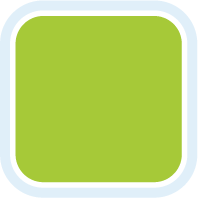 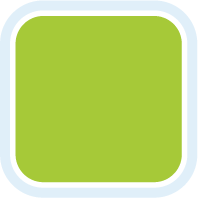 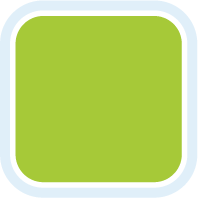 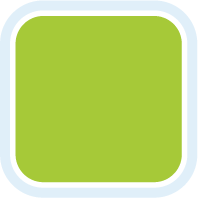 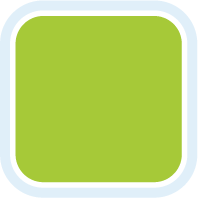 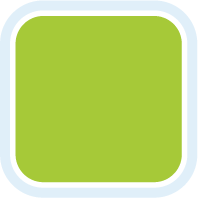 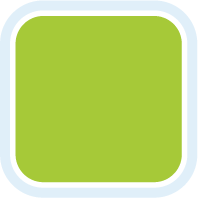 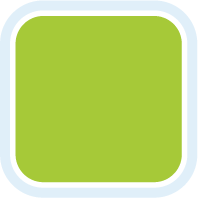 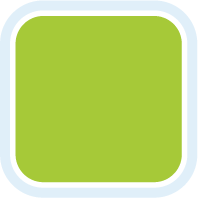 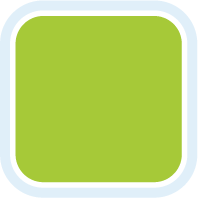 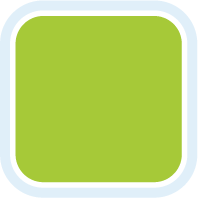 Yes
22
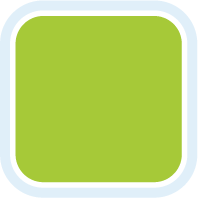 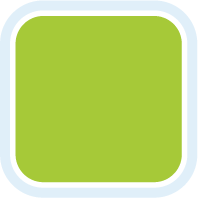 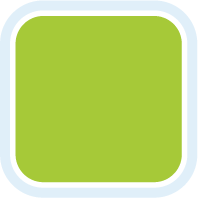 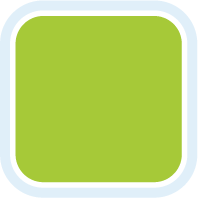 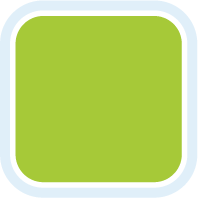 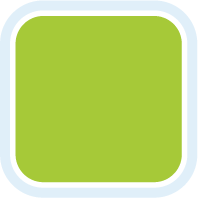 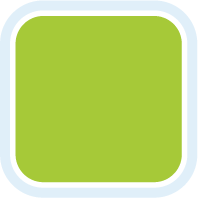 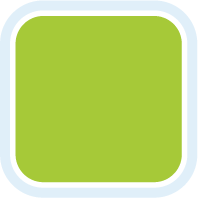 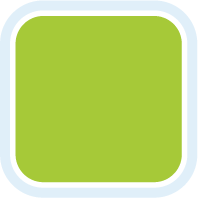 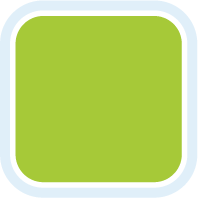 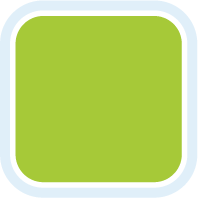 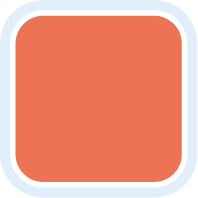 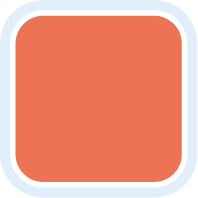 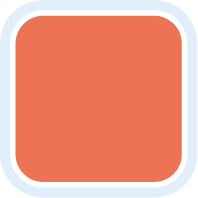 3
No
N = 25
Dissecting the Decision:  Documenting and Discussing the Clinical Practice Patterns of Hematologic Oncology Investigators in the Management of Chronic Lymphocytic LeukemiaWednesday, July 18 , 2018
1:00 PM – 3:00 PM
Lahaina, Hawaii
Faculty
Matthew S Davids, MD, MMSc
Jonathan W Friedberg, MD, MMSc

Prof John G Gribben, MD, DSc, FMedSci
Thomas J Kipps, MD, PhD
ModeratorNeil Love, MD
Dissecting the Decision: Documenting and Discussing the Clinical Practice Patterns of Hematologic Oncology Investigators in the Management of Mantle Cell LymphomaThursday, July 19, 2018
1:00 PM – 3:00 PM
Lahaina, Hawaii
Faculty
Jeremy Abramson, MD
Brad S Kahl, MD
John P Leonard, MD
Julie M Vose, MD, MBA
ModeratorNeil Love, MD
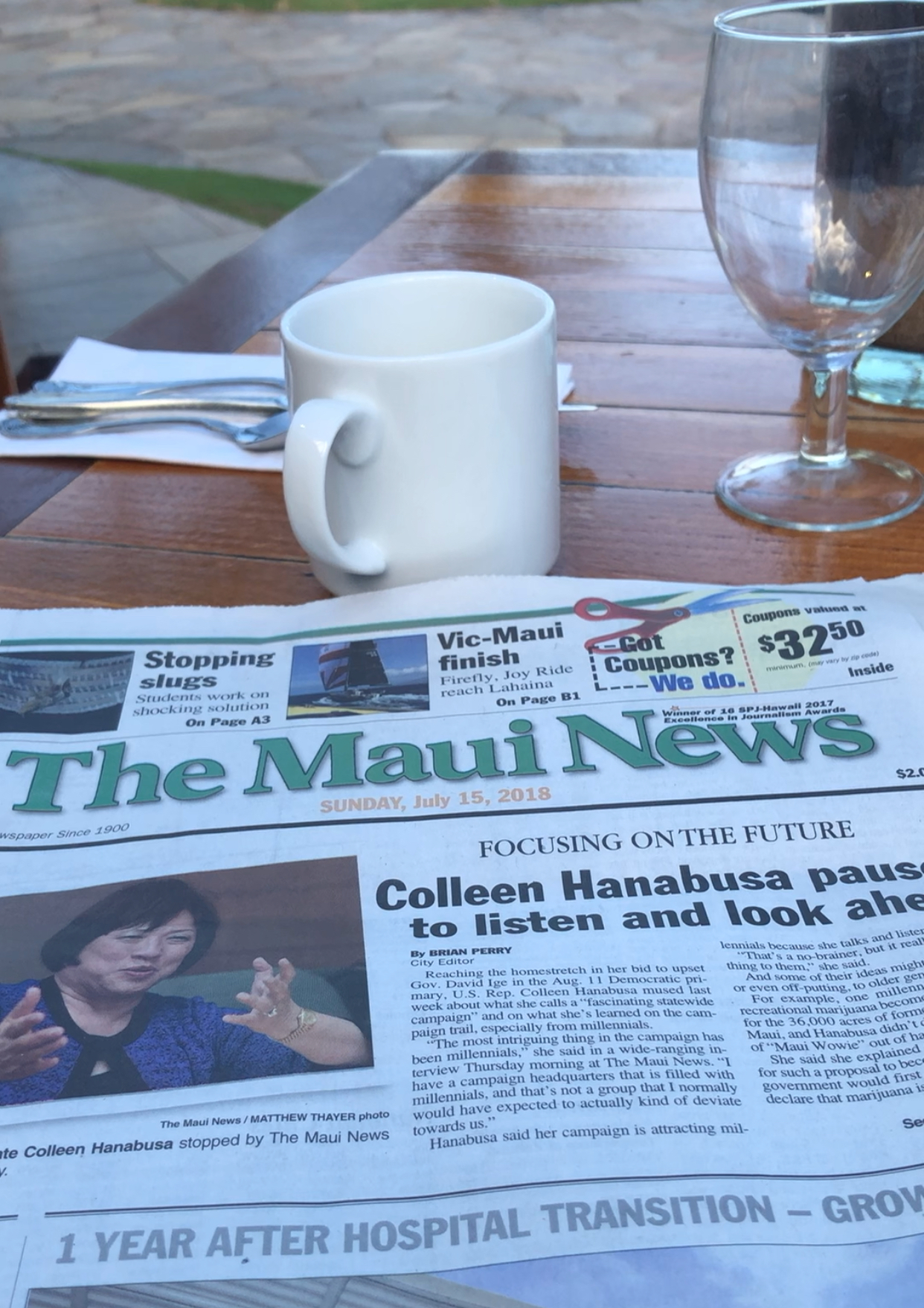 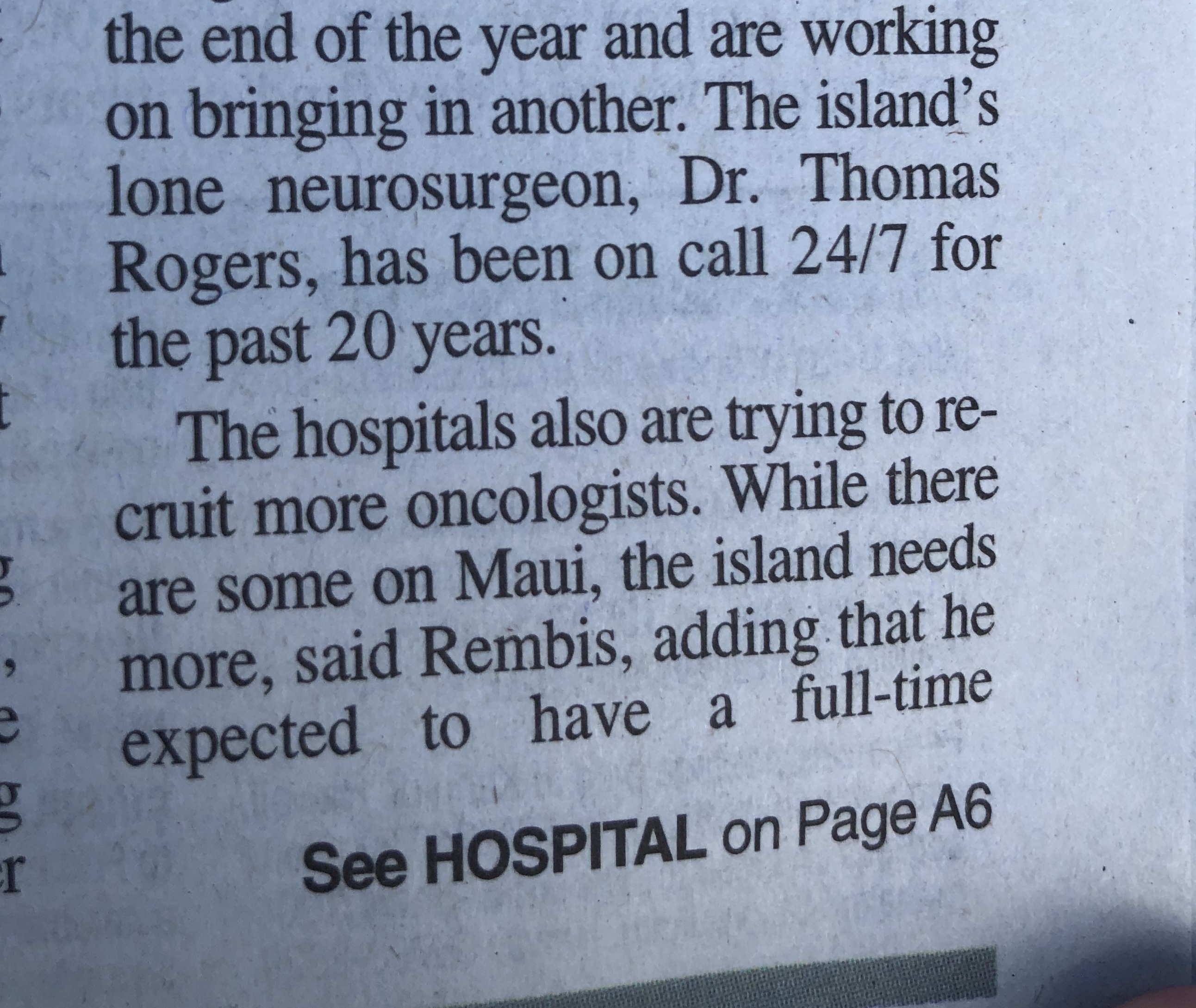